閉上眼放輕鬆
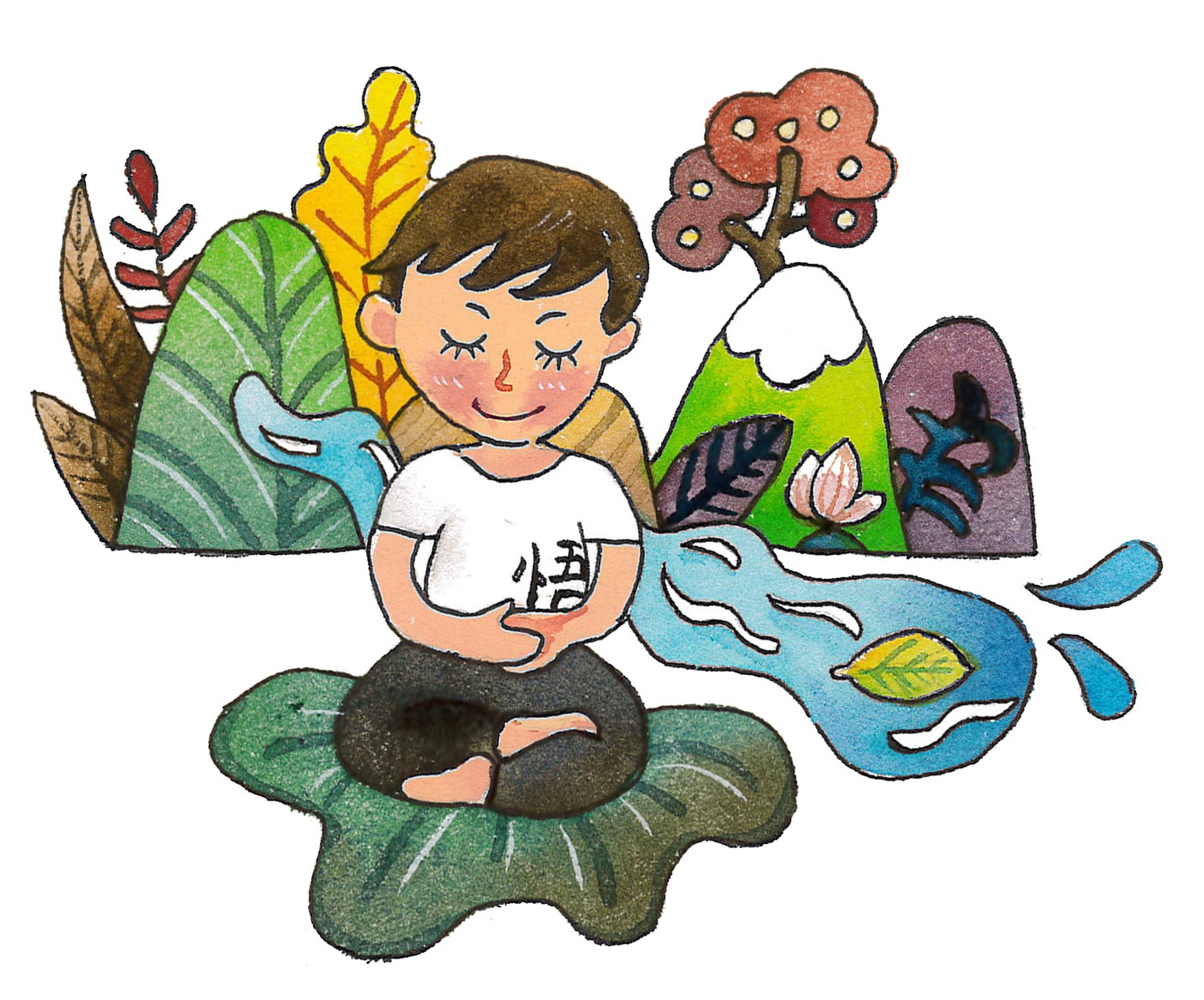 繪者:紫薇
1、 播放【愛的巨人 德蕾莎修女】影片
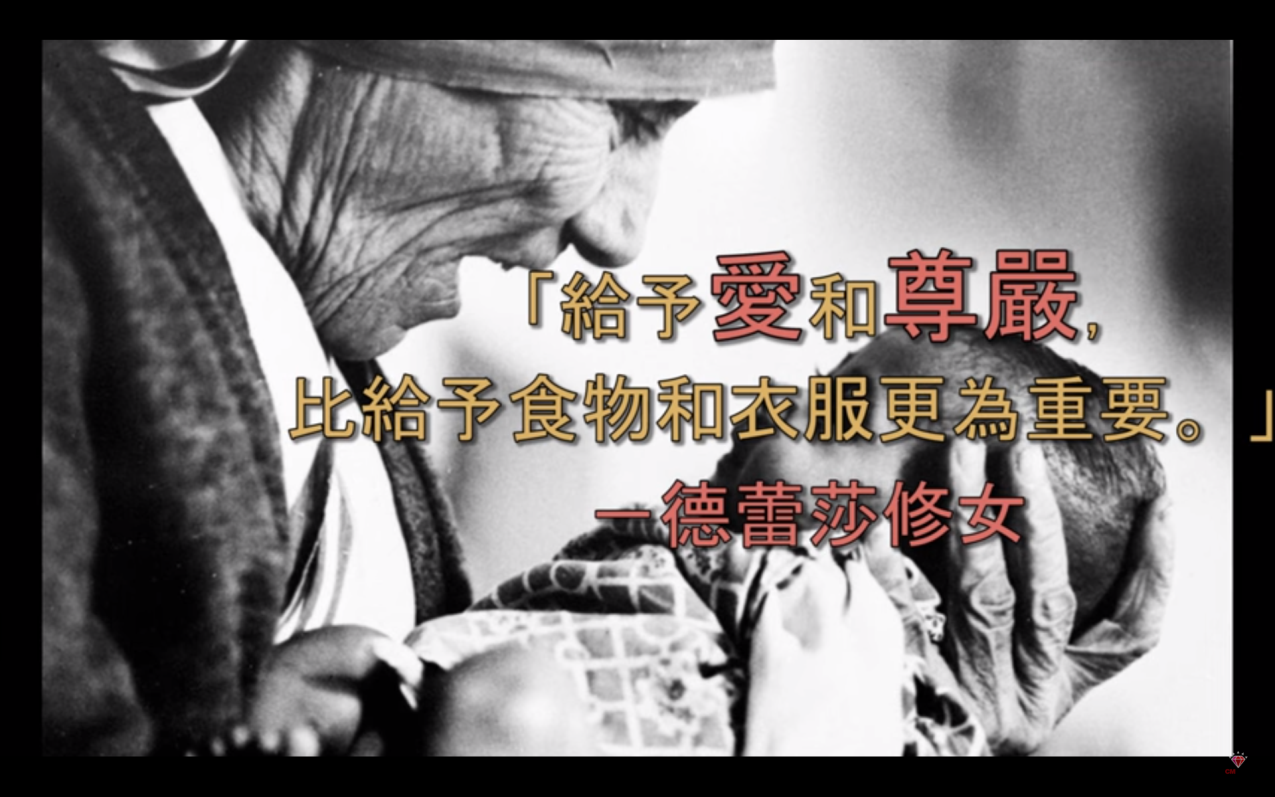 https://www.youtube.com/watch?v=LUfGxBESRM0
2、說說看影片中最讓你感動的部分。
第十八單元 當一個女超人
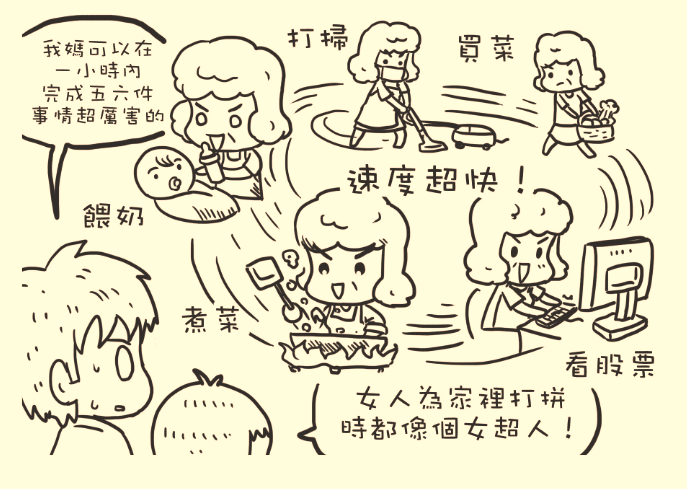 繪者:海豚男
出版單位:財團法人法鼓山文教基金會、財團法人台北市中華佛教文化館
《大智慧過生活》教材出處:
https://life.ddm.org.tw/wisdom2011/%5Cpdf%5C02%5C02-18.pdf
提問:
1.在這篇文章中，德蕾莎修女投身做下層的
  救助工作有那些？
(1)為沒有居所的遊民申請住處，為生病
   貧窮的人們清洗身體、包紮傷口。
(2)創辦「死者之家」和「棄嬰之家」，
   讓垂死的老人終於有尊嚴的歸處，而
   被棄養的孤兒免於在街頭流浪的命運。
2.德蕾莎修女在往巴丹的路上被甚麼事耽擱？
她因要事前往巴丹的途中，看見路邊 
   奄奄一息的老婦人，當場決定不去巴
   丹，而連忙把老婦人送去醫院，懇求
   醫師醫治。事後還為老婦人設法尋到
   休養場所，定期去關懷她。
3.你從文章中所學習到的部分，可以如何
  運用到平常的生活中呢?
(1)多關心周遭的人、事、物，說好
   話，做好事，讓人感受到溫暖。
   例如:同學請假可主動關懷、響應
   樂捐活動。
(2)……
4.在你的生活中有類似像德蕾莎修女這樣
  的人存在嗎?他是誰？做了些什麼？
例如:莊朱玉女   
     林英美   
     趙文正
     沈芯菱
     還有你身邊的人……
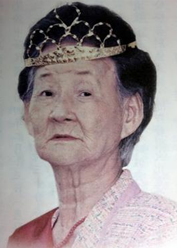 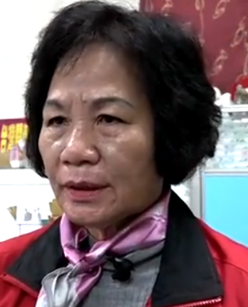 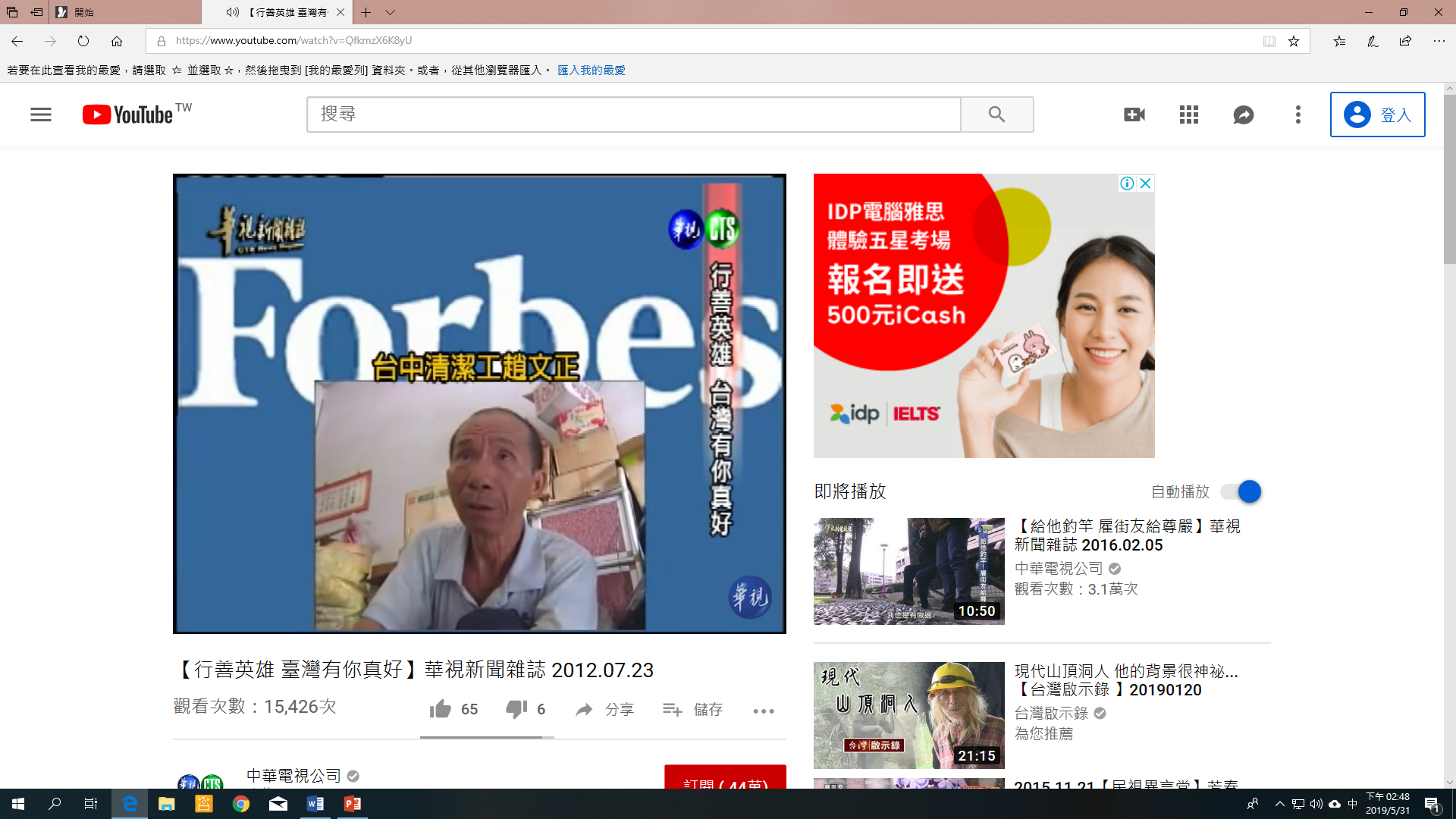 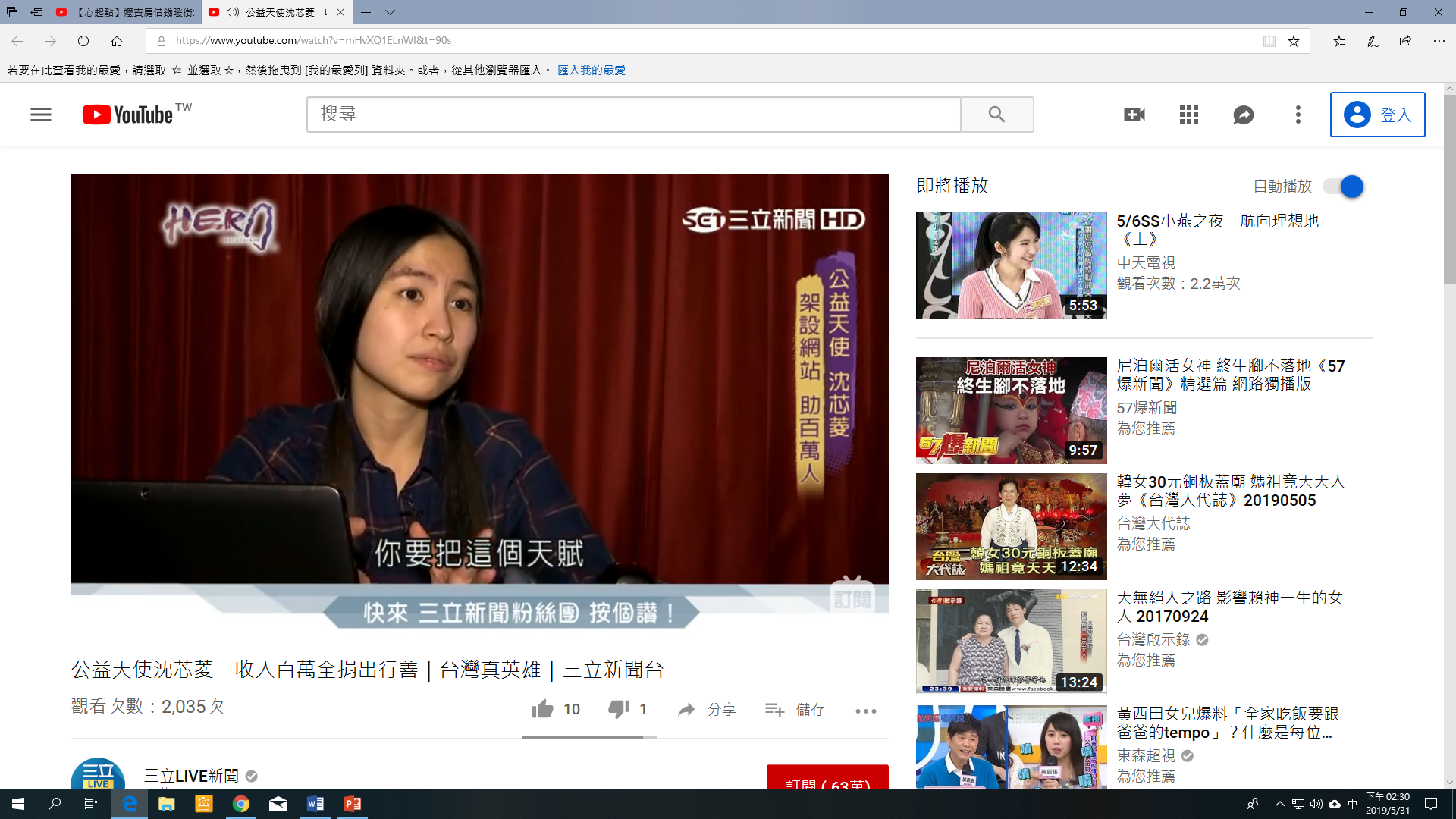 就像沈芯菱說的:不一定要有錢，不一定要長大，只要有心，就有助人的力量。
5.你也有助人的經驗嗎?助人的過程是什麼？ 
  助人之後的心情如何？你喜歡這樣的自
  己嗎？(配合P.78體驗與學習-我的助人小故事)
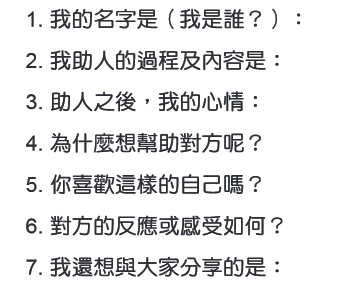 (截圖自--大智慧過生活
         第二冊78頁
出版單位:財團法人法鼓山文教基金會、財團法人台北市中華佛教文化館)
教師結語
我們是否常因羨慕富人、名人，而輕視市井之中的弱勢族群呢？可是德蕾莎修女說：「每次看到窮人，就看到了耶穌基督。」這句話表現出德蕾莎修女是一個真正尊敬窮人的人。其實我們每一個人都有能力去幫助別人，做好事是不分大小的，只要有心就能做到！只要我們用心去做，就會發現我們能貢獻的，其實還真的不少呢！
體驗與學習
(配合課本P.79)
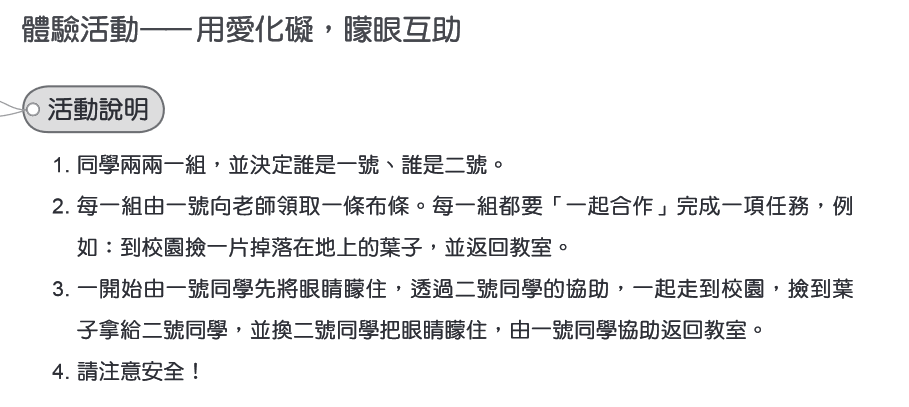 (截圖自--大智慧過生活第二冊79頁
出版單位:財團法人法鼓山文教基金會、財團法人台北市中華佛教文化館)
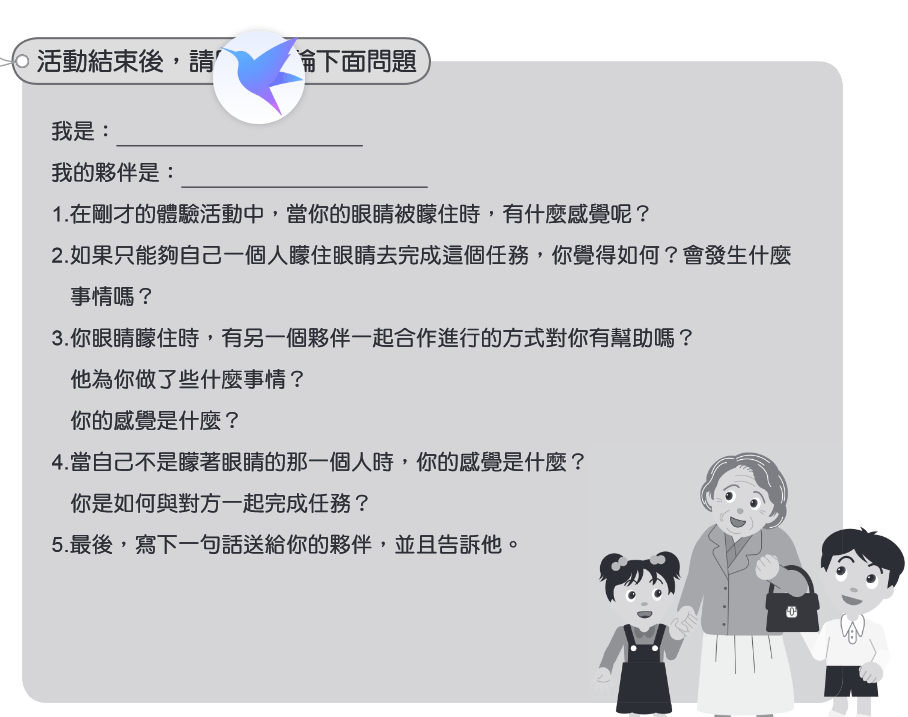 (截圖自--大智慧過生活第二冊79頁
出版單位:財團法人法鼓山文教基金會、財團法人台北市中華佛教文化館)
總結
勤於照顧眾人的苦難是大福報，樂於處理大家的問題是大智慧。
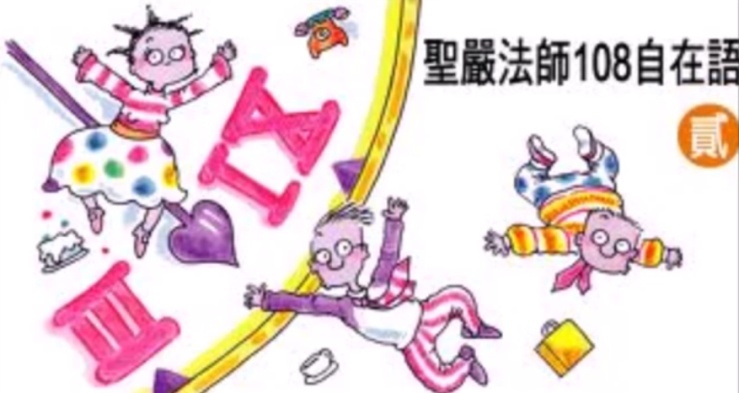